İmmün  sİstemİn fonksİyon bozukluklarI
Prof. Dr.Ümit Ölmez
A.Ü.T.F.İmmünoloji ve Allerji Hastalıkları BD
İmmün sistemin üç  temel fonksiyonu vardır: 1) Savunma(defence),
 2) Organizmada  normal dengelerin korunması ( homeostazis), 
3) Yaşamı devam ettirmek surveillance: gözetim, denetim).
Azalmış savunma sistemi, tekrarlayan infeksiyonlara  klinik hassasiyeti ortaya çıkarır.
Primer immün yetmezlik hastalıkları(PİY) klinikte, homeostazis’ ten sapma anlamına gelen, otoiimmün hastalıklar (ör:RA) şeklinde ortaya çıkabilir. 
Surveillance  ‘da  bozulma sonucunda  malignite gelişebilir(ör: lenfoma).
Bu durumda ‘immün disregülasyon ‘ denilen yeni bir tanım ortaya çıkmış olur.
Bu hastalardaki   immün disregülasyon;
	sadece infeksiyonlara  hassasiyet artışının yanında , aynı zamanda allerji ,  otoimmünite,   otoinflamatuvar  hastalıklar veya malignite riskinde  artış  şeklinde kendini gösterir.
İmmün regülasyon bozuklukları  hastalıkları :
1.Hipopigmentasyonla  birlikte görülen immünyetmezlik;
	a)Chediak-Higashi sendromu
	b) Griscelli sendromu, tip 2
	c)Hermansky-Pudlak sendromu,tip 2
2.Familyal hemofagositik lenfohistiositozis (FLH sendromları);
	a)Perforin  eksikliği
	b)UNC 13D eksikliği
	c)Sintaksin 11 (STX 11) eksikliği
3.Lenfoproliferatif sendromlar;
	a) XLP1, SH2D1A eksikliği
	b) XLP2, XIAP eksikliği
 	c) ITK eksikliği
4.Otoimmünite sendromları
	a) Otoimmün lenfoproliferatif sendrom (ALPS)
	b) Otoimmün poliendokrin sendromlar (APS)
	c)  Ipex, immün disregülasyon, poliendokrinopati, enteropati (X’e bağlı)
d) CD25 eksikliği
Klinisyen ; yukardaki  çeşitli hastalıkların biri veya birkaçının varlığında immün sistemin değerlendirmesini  daha etraflı yapmalıdır.
İMMÜN SİSTEMDE YAŞLANMA
İlerleyen yaşla  beraber, immün sistemde ortaya çıkan fonksiyon bozukluklarının altında yatan mekanizmalar için ,  kapsamlı bir şekilde  ‘immünosenesens(immunosenescence)’ tanımı  kullanılır.
İmmün Yaşlanma Sonucu Gelişen  Temel  Değişiklikler
● İnfeksiyon  ve kanserle savaşma yeteneği azalır
● Aşılanmalara cevap azalır
● Otoimmüniteye eğilim artar
● İnflamasyon mediyatörlerinin  yapımı artar
Yaşlanmanın İmmün  Sistem Hücrelerine  Etkisi
● Hematopoetik hücrelerin sayısı azalır
● Myeloid hücre jenerasyonu genel olarak değişmez
● B hücre jenerasyonu azalır ve B hücre repertuvar seçimi  bozulur
●Timik küçülme sonrasında T hücreleri azalır ve sonunda yok olur 
●Periferik T hücreleri, homeostatik proliferasyon sonucu , esas T hücre kaynağı olur
●Orta yaş erişkinlerde  T lenfosit tedavileri sonrasında , T hücre repertuvarının tekrar yenilenme yeteneği bozulur
İmmün sİstem ve uyku
Uyku, immün sistemin vital bir parçasıdır.
Uykusuzluk sonucunda immün cevaplar azalır, infeksiyon riski artar. Uykusuzluk sonucu infeksiyon riski artışı; özellikle yaşlılarda ,genel durumu bozuk ve immünyetmezlikte olan hastalarda  özellikle önemlidir. 
Araştırmaların sonuçları, uykusuzluk sürelerine göre  değişmektedir , hatta bazen birbirinin tersi sonuçlar görülmektedir.
Uyku ile ;  sirkadiyen  sistem, nöroendokrin sistem, otonom sinir sistemi, immün sistem arasında yakın  bir ilişki vardır.
Uykusuzlukta :
NK sayıları  bir gece(40 saat)  uykusuzluktan sonra azalır, fakat  iki gece (64 saat) uykusuzluktan sonra artar.
Nötrofil sayıları artar
CD4+, CD8+  hücreler azalır
Ig ler azalır
Transplantasyon rejeksiyonu
Self tolerans:
Bireyin immün sisteminin kendi antijenik yapılarına zarar verici etkide bulunmaması self toleranstır.
Vücudun kendi antijenlerine karşı spesifik reseptör taşıyan lenfositlerin yok edilmesi/inaktivasyonuyla self tolerans meydana getirilir.
Transplantasyon
Hasta organın yerine sağlam dokuların transplantasyonu önemli bir tedavidir.
Nakledilen graft (yama) dokusuna karşı gelişen adaptif immün cevaplar , transplantasyonun başarısını engelleyen ana sebeptir.
Rejeksiyon(Red); grafttaki alloantijenlere karşı  alıcıda immün cevap  gelişmesiyle ortaya çıkar. T hücre cevapları  MHC moleküllerine karşı gelişir. Bu nedenle  donör ve alıcının MHC moleküllerinin uygunluğu önemlidir.
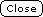 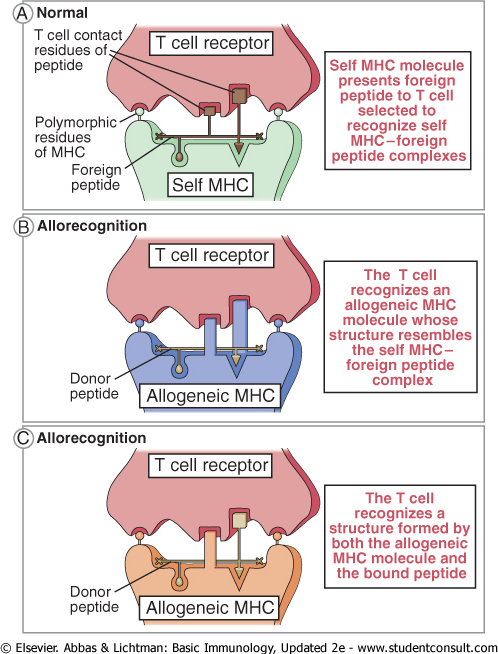 Graft(yama) reddinin immün mekanizmaları
Hiperakut red: Nakilden sonra dakikalar içerisinde oluşur ve nakledilen doku damarlarında tromboz ve dokuda iskemik nekrozla karakterlidir.Dolaşımda bulunan  ve graft endotel hücrelerine spesifik antikorlar aracılığıyla gelişir.
Akut red: Transplantasyondan sonra günler veya haftalar içerisinde olur.Nakledilen dokudaki alloantijenlere karşı tepki verenT hücreleri aracılığıyla gelişir.
Kronik red:  Aylar ve yıllar içerisinde oluşan ve nakledilen dokunun ilerleyici fonksiyon bozukluğuna neden olan yama hasarının sessiz şeklidir.Yama firozisi ile veya arteriosklerozu denilen yama damarlarının dereceli olarak daralması ile kendini gösterebilir.
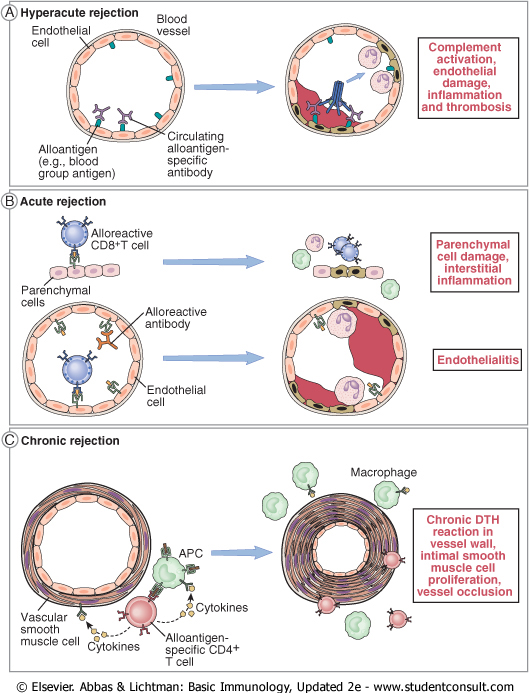 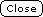 Organ reddinin önlenmesi ve tedavisinde başlıca dayanak, T hücre aktivasyonunu ve efektör   fonksiyonlarını    engellemek üzere tasarlanmış immün baskılamadır.